Combined Science - Physics - Key Stage 4 - Electricity
Resistance of a wire
Miss Walrond
‹#›
Measuring Resistance
Write the rearranged version of V = I × R, to make R the subject. 

Draw a circuit diagram that would allow you to find the resistance of an unknown fixed resistor.
‹#›
Independent Task: Analysing data - Resistance of a wire experiment 
Copy the table and fill in the blanks
‹#›
Practical: Length of wire vs resistance of wire (1 of 2)
What components are needed to measure the current and the potential difference?
What component should be included to reduce the current?
Draw a circuit diagram that could be used to investigate how the length of wire affects the resistance of the wire.
‹#›
Practical: Length of wire vs resistance of wire (2 of 2)
Write a method to describe how you would investigate how the length of wire will affect the resistance of wire. Include: 
The independent variable 
The dependent variable 
A control variable 
A hazard 
How you will measure the resistance
‹#›
Factors that affect the resistance of a wire
List the 4 factors that will affect the resistance of a wire.
Explain why the resistance of a wire increases, when the length of the wire increases. Use this sentence starter
The resistance of a wire increases when the length of wire increases because there are more ions …  so collisions are more ….
Explain why the resistance of a wire increases, when the temperature of the wire increases.
‹#›
Fuses
Draw the electrical symbol for a fuse. 
Describe how a fuse works. Use the sentence starter below: 
A fuse is a component that protects …. 
If the current becomes too high…
‹#›
Answers
‹#›
Review: Measuring resistance
1 ) Resistance = potential difference / current or R = V / I
2)
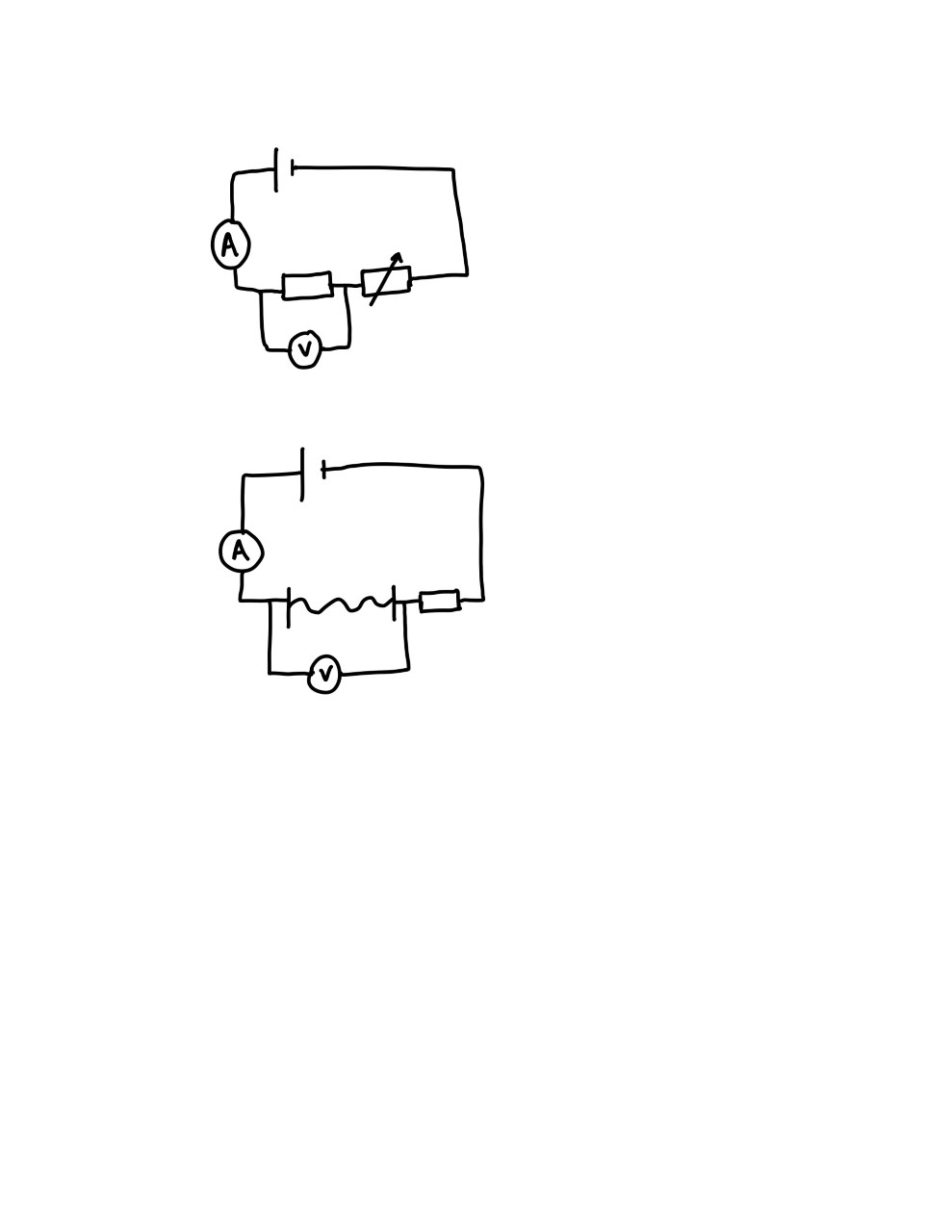 Image, Miss Walrond
‹#›
[Speaker Notes: Discuss the circuit shown in question 2. Ask students to check that their circuit has an ammeter in series, a voltmeter in parallel and a variable resistor to collect a set of results.]
Review: Analysing data - Resistance of a wire experiment 
Copy the table and fill in the blanks
‹#›
[Speaker Notes: Pause the video now to check you answers. Remember that R = V / I. 

Look at the data in the table carefully, if this was your friend’s experiment, how would you suggest they could change their experiment to improve their accuracy? 

Even intervals in the independent variable 
Currents are still high (this will cause some heating) - reduce the current in the circuit by using a higher resistor or a lower cell voltage 
Discuss why repeats is not appropriate for accuracy - only reliability.]
Review of Practical: Length of wire vs resistance of wire (1 of 2)
An ammeter is used to measure the current. A voltmeter is used to measure the potential difference. 
A fixed resistor or a variable resistor should be used (in series with the wire) to reduce the current.
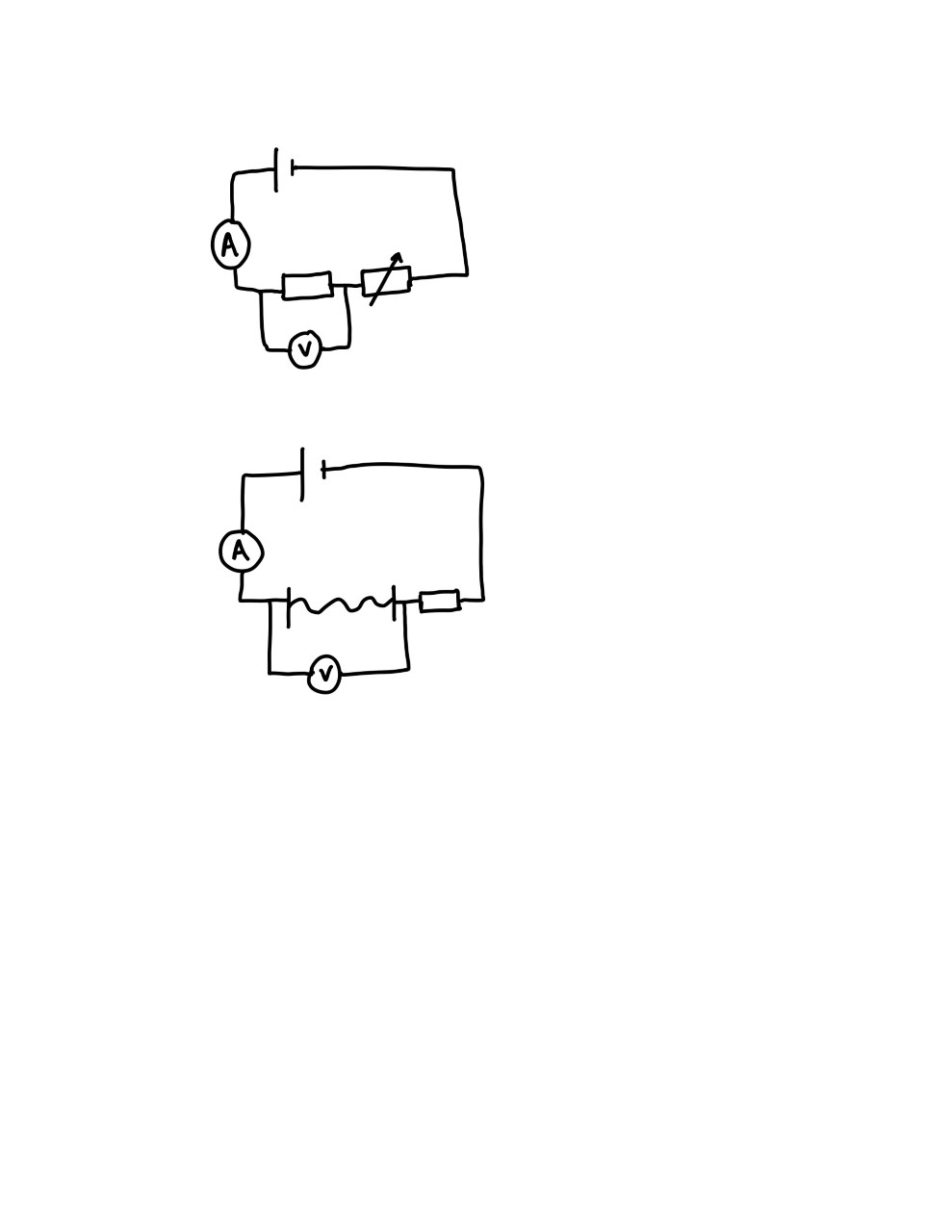 Image, Miss Walrond
‹#›
[Speaker Notes: Go through Q3 more carefully. 
Check that the circuit diagram has an ammeter, voltmeter and variable resistor of fixed resistor to lower the current.]
Review of Practical: Length of wire vs resistance of wire (2 of 2)
Check your method includes the following points: 
The independent variable is the length of the wire. 
The dependent variable is the resistance of the wire 
The control variable is the temperature of the wire. I would turn the circuit off in between readings to reduce the temperature. Or  The control variable is the cross sectional area / material of the wire. I would check that the wire has the same thickness or is of the same material.
The hazard is that there may be a high current, and this could cause the wire to heat up and melt or burn you. 
To measure the resistance, I would measure the current using an ammeter and the potential difference using a voltmeter.
‹#›
[Speaker Notes: Pause the video to check that you have included the points on this slide in your method. Write down any that you have missed.]
Review: Factors that affect the resistance of a wire
1 ) The resistance of a wire depends on: the length of the wire, the cross sectional area of the wire, the material of the wire and the temperature of the wire
2) The resistance of a wire increases when the length of the wire increases because there are more ions for the electrons to pass, so collisions are more likely.
3) The resistance of a wire increases when the temperature of the wire increases because the ions vibrate more, making it harder for the electrons to pass and collisions are more likely.
‹#›
Review: Fuses
1 ) 



2) A fuse is a component that protects an appliance or component. 	If the current becomes too high, the thin wire inside melts and the circuit is broken.
‹#›